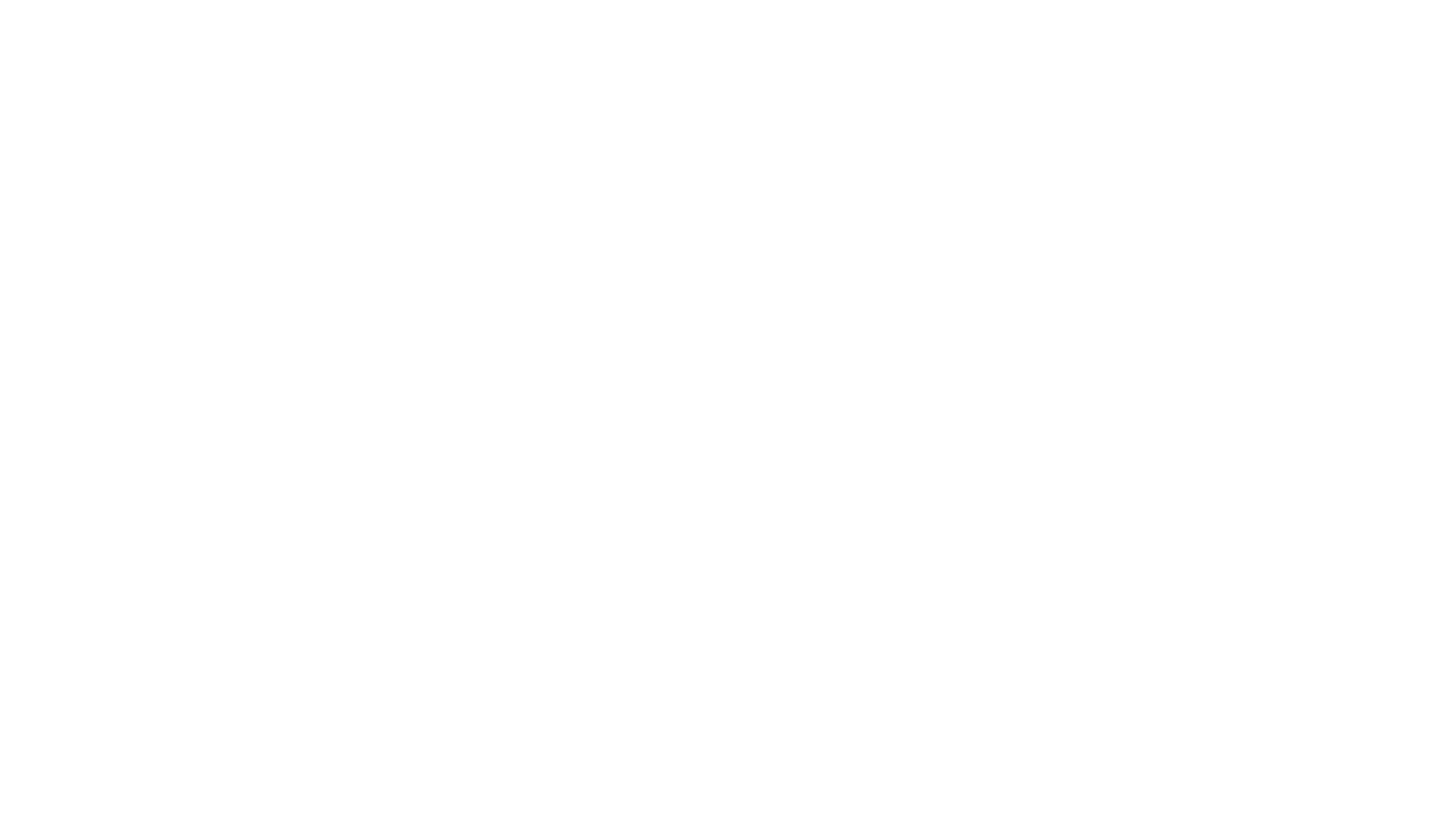 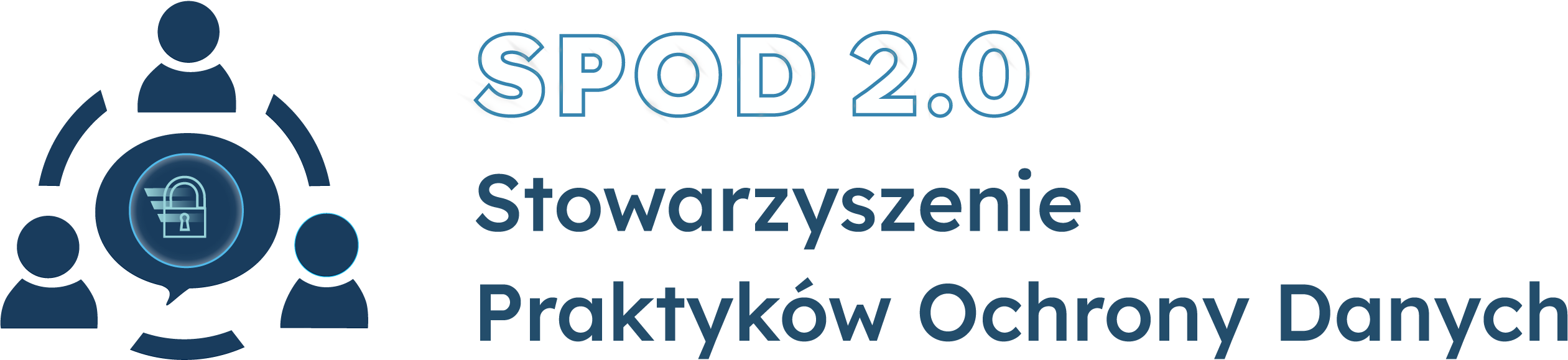 AI a prywatność
Rewolucje technologii
Rolnictwo i hodowla 
Maszyna parowa
Silnik spalinowy
Tranzystor
2000 – big data, web
2010 – Deep learning
GPT 1 2018
ChatGPT 30.11.2022
Poszanowanie w fazie projektowania
Prawa autorskie
Obraźliwe, wypaczone wyniki
Dyskryminacja 
Uprzedzenia 
Deepfake
Prawa regulujące wymogi systemów AI w UE
RODO
Zgodność z prawem i przejrzystość przetwarzania
Ograniczenie celu przetwarzania 
Minimalizacja danych
Prawidłowości danych
Ograniczenie przechowywania danych
Integralność i poufność danych
Rozliczalność
AI Act (czeka na ostateczną publikację)
Gdy wykorzystujemy dane osobowe
Podejście oparte na ryzyku
Podstawę prawną 
Realizacja praw osób 
Nadzór człowieka 
Zbieraj dane tylko niezbędne do treningu
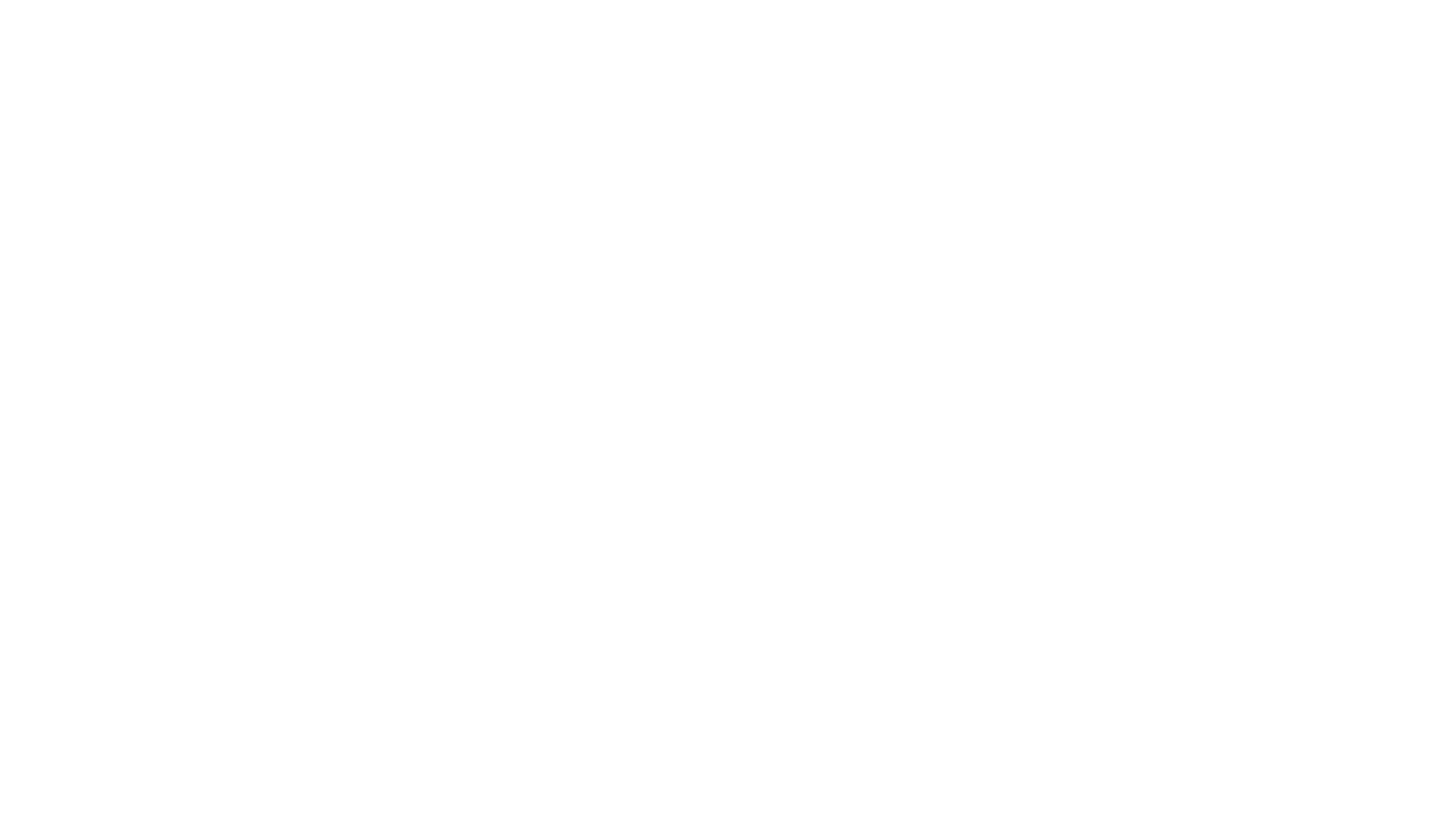 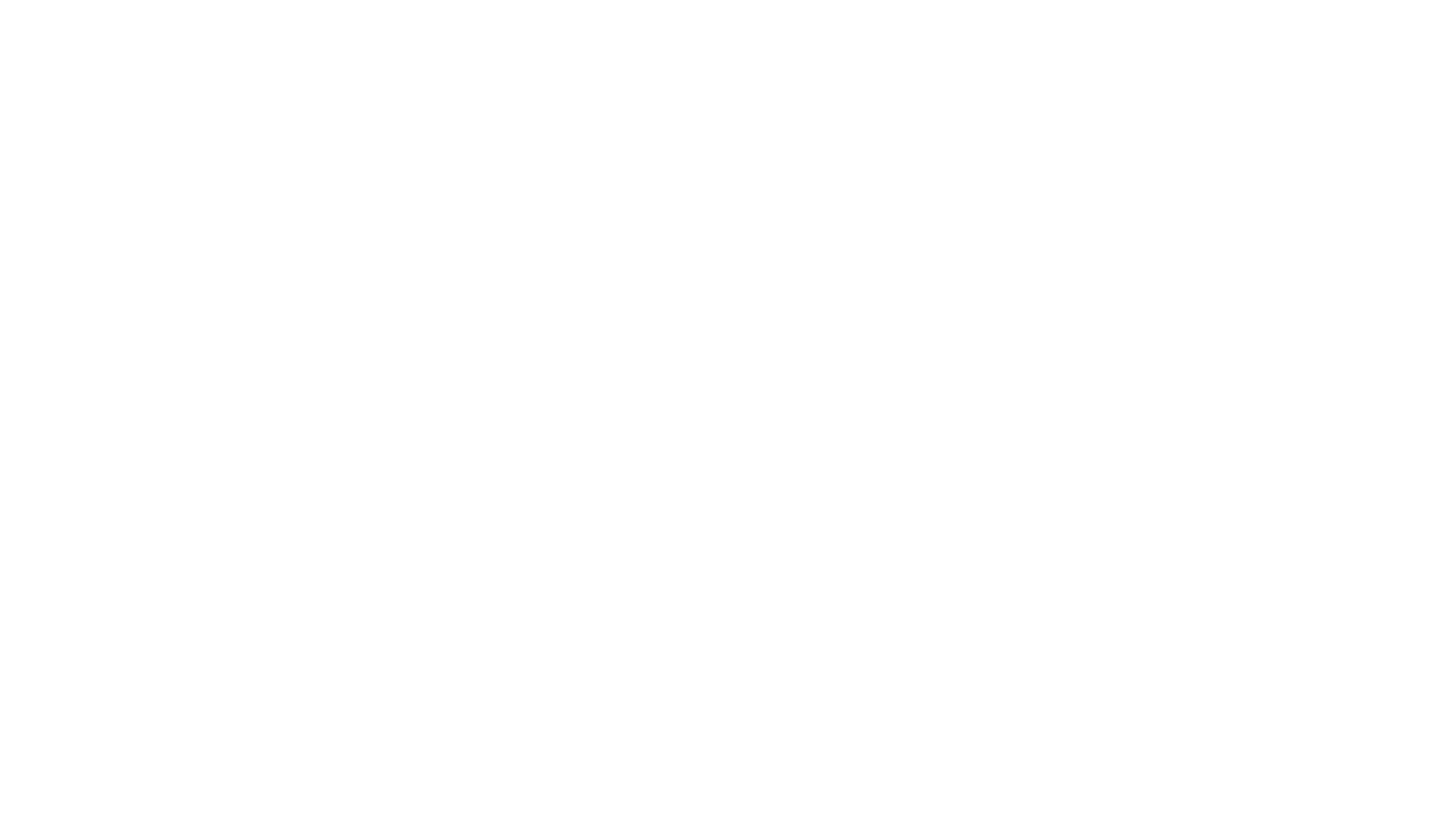 Dziękuję za uwagę